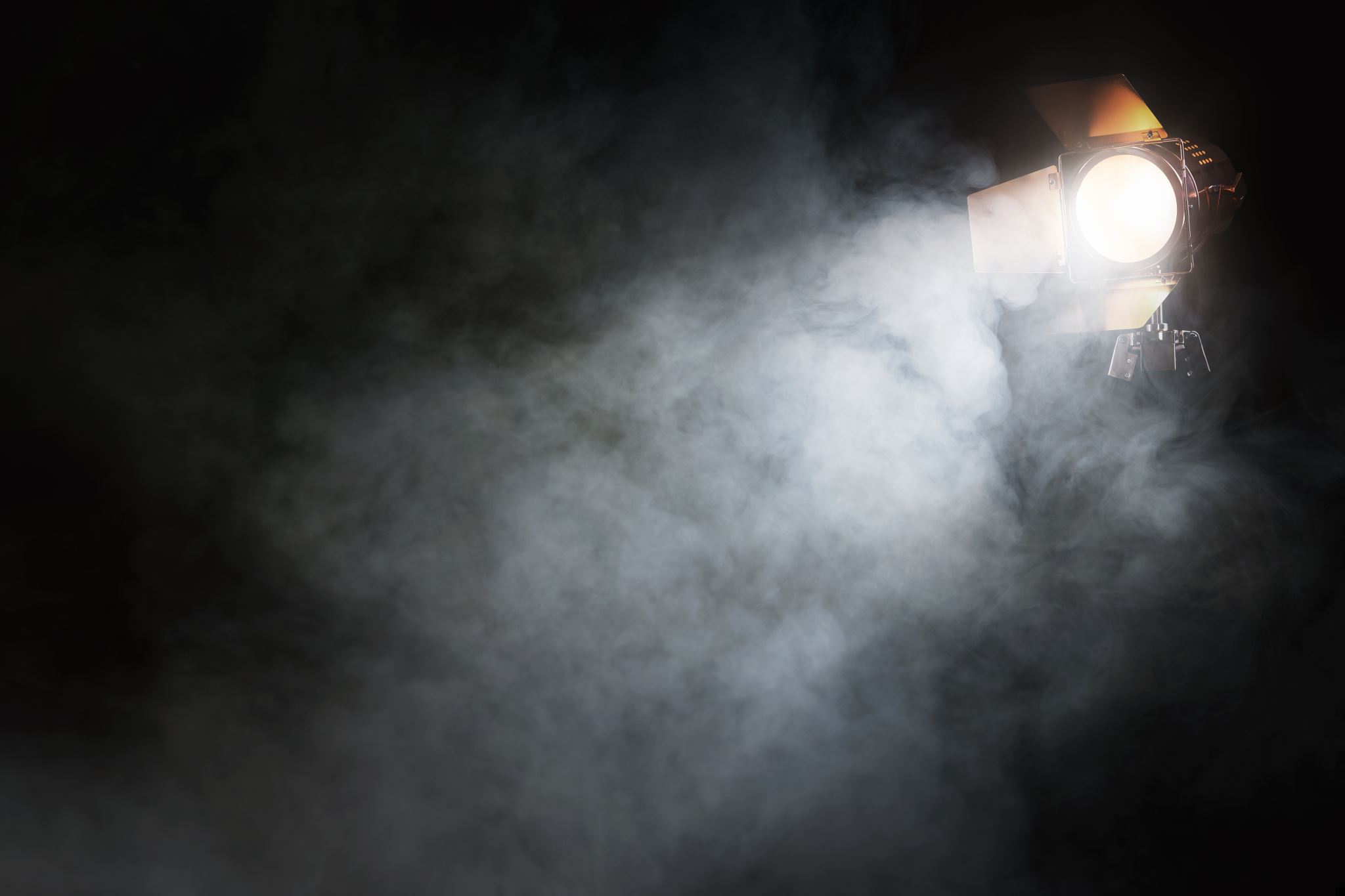 GREASE
2023
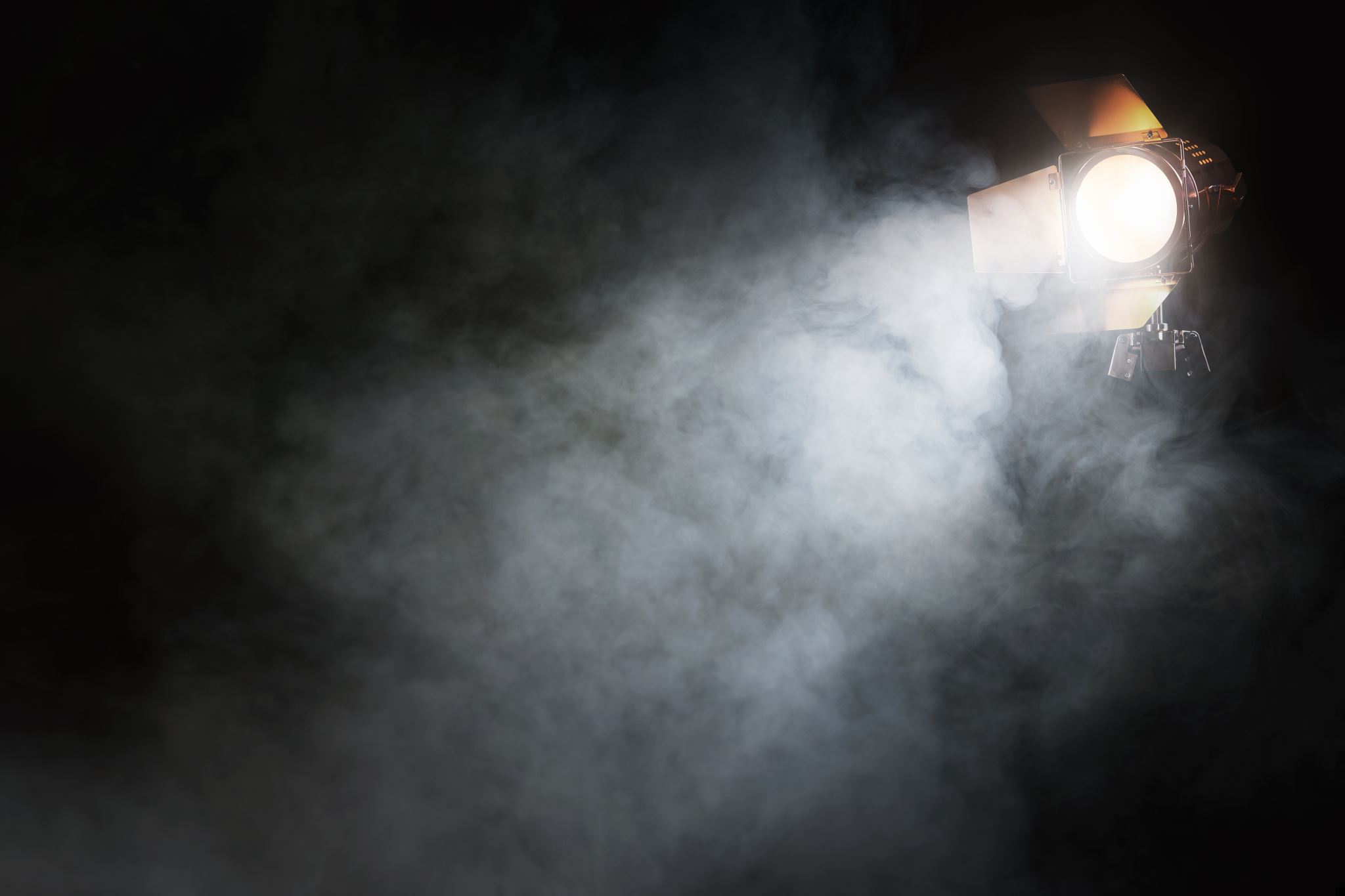 Welcome!
Congratulations on being involved in this year’s production of GREASE! 
We look forward to working with you on our journey. 
Sometimes it may feel like hard work and you may not feel like attending rehearsal, but remember, we, and especially your choreographers, are counting on you! 
Sometimes it will feel like it is never going to come together but it always does- that’s the magic of theatre! 
You will be rewarded for all your hard work and remember these things:
You only get out of something what you put into it.
There is no such thing as a small part, only a small actor. 
Enjoy every minute of your time on stage!
Chookas!
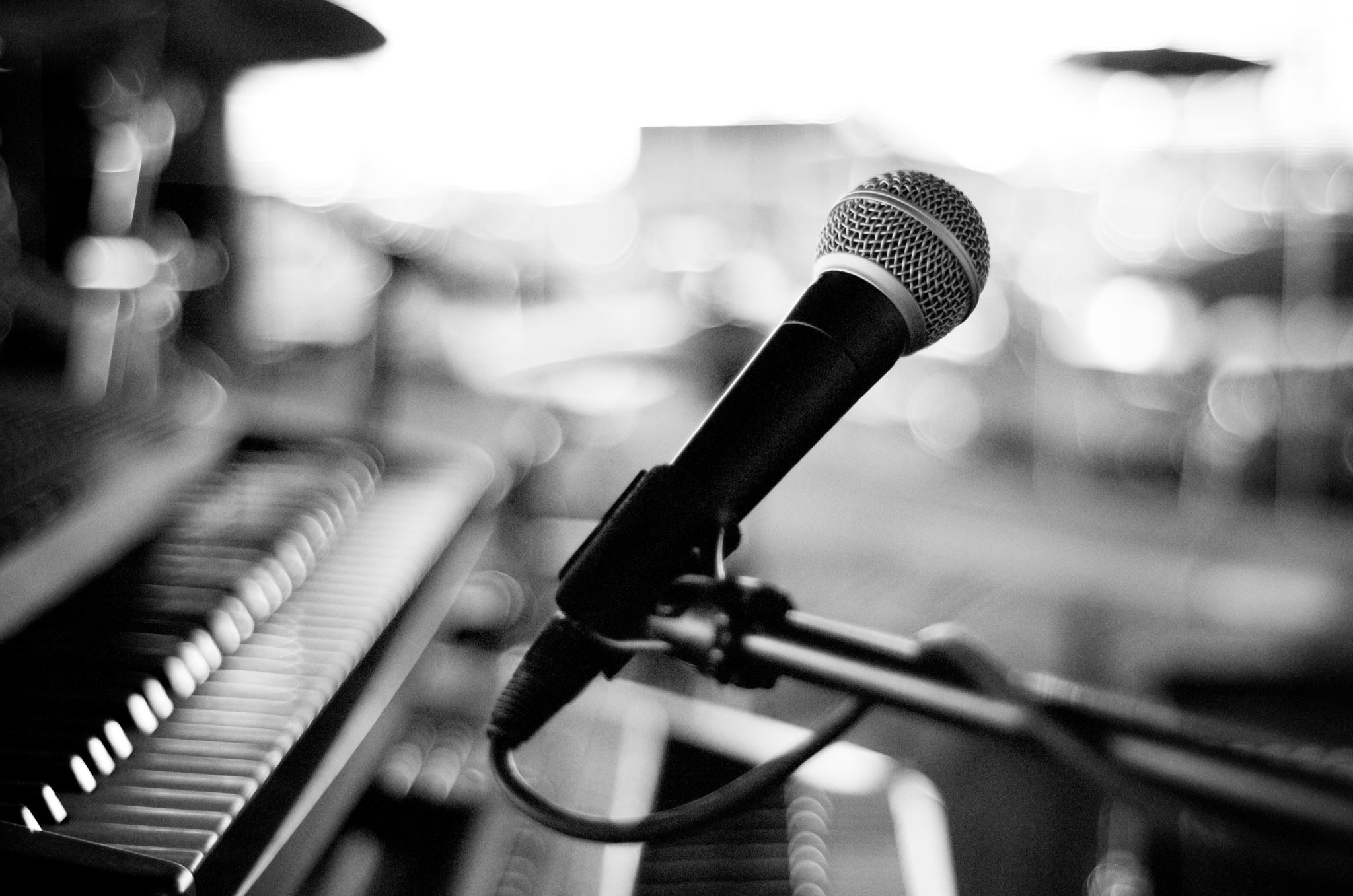 TERM 2 REHEARSALS
Mondays Before school: Band
Mondays afterschool: Leads
Thursdays Afterschool: Leads & Chorus
Tuesday Lunchtime: Specialist Dancers
Lunchtimes: Soloists
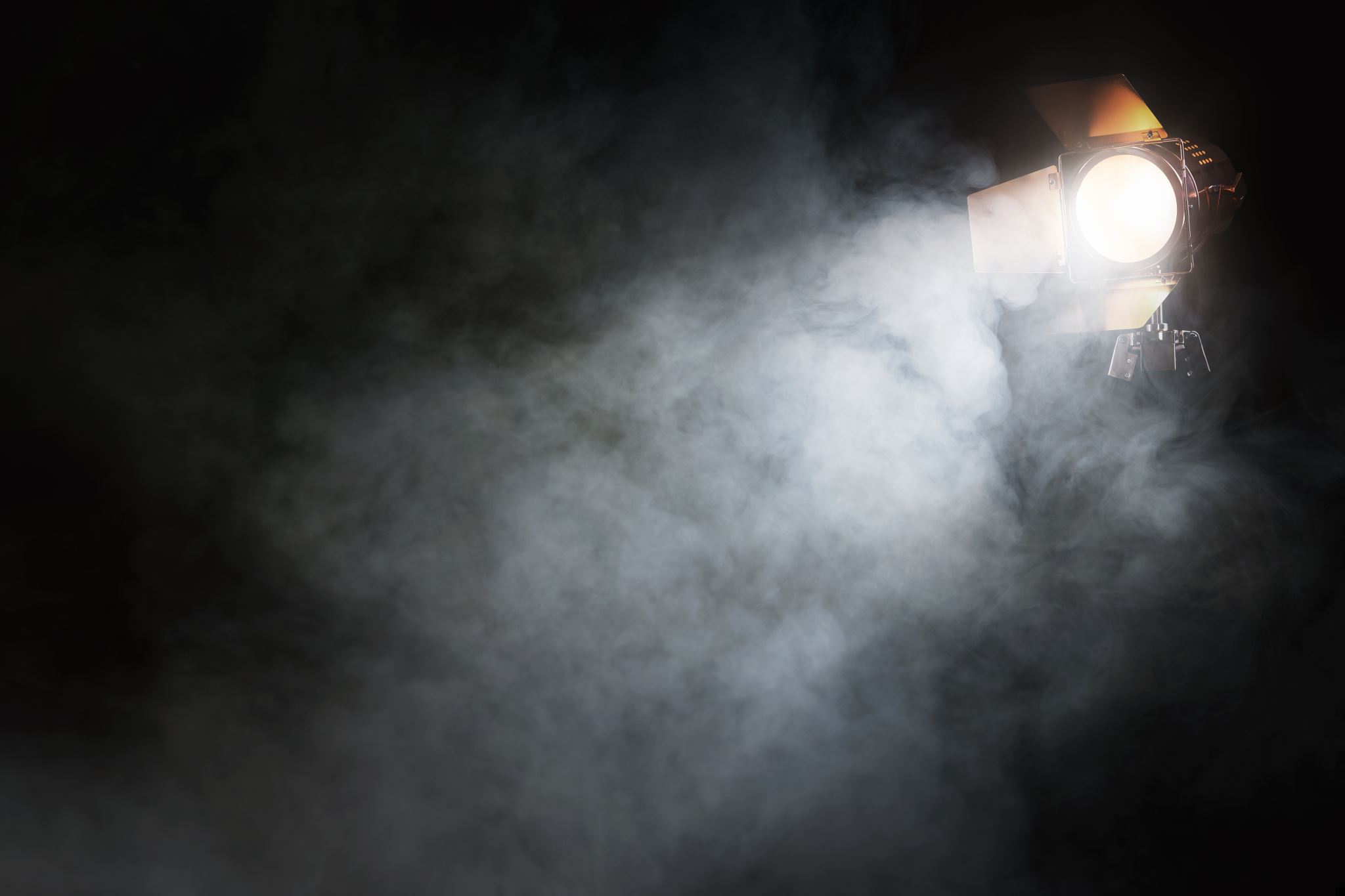 Introduction of Production Team
2023
Producer and Co-Director:Anne Corry
Co-Director:Lindy Mumme
Choreography:Georgia Culvenor
Music Director: Tony Hicks(Band rehearse Mondays before school)
Vocal Coach: Ellyce Calder
Andy ClarkeRhythm Section
Technical Director: TBC
StudentChoreographersSophie QuereshiRaphi Bevernage
StudentChoreographersSophie QuereshiCharlotte Wong
StudentChoreographersSophie QuereshiAsrin Sastradipradja
StudentChoreographersSophie QuereshiBrooke Marsland
StudentChoreographersSophie QuereshiImmy Martin
StudentChoreographersSophie QuereshiOlivia Johns
StudentChoreographersSophie QuereshiElodie Mumme
StudentChoreographersSophie QuereshiAbi Grigg
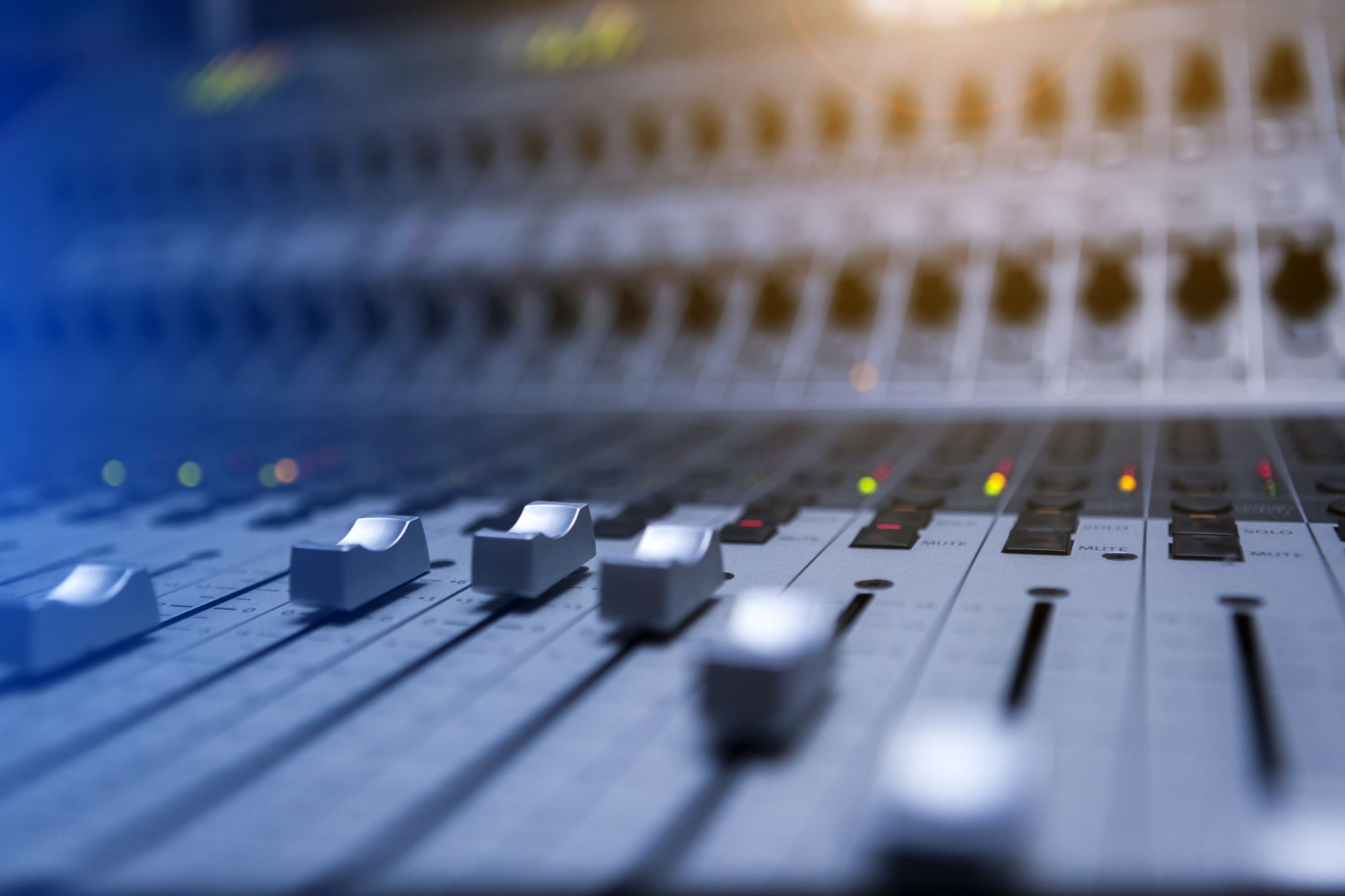 Other Jobs
Stage ManagerSophie QuereshiSophia Quershi
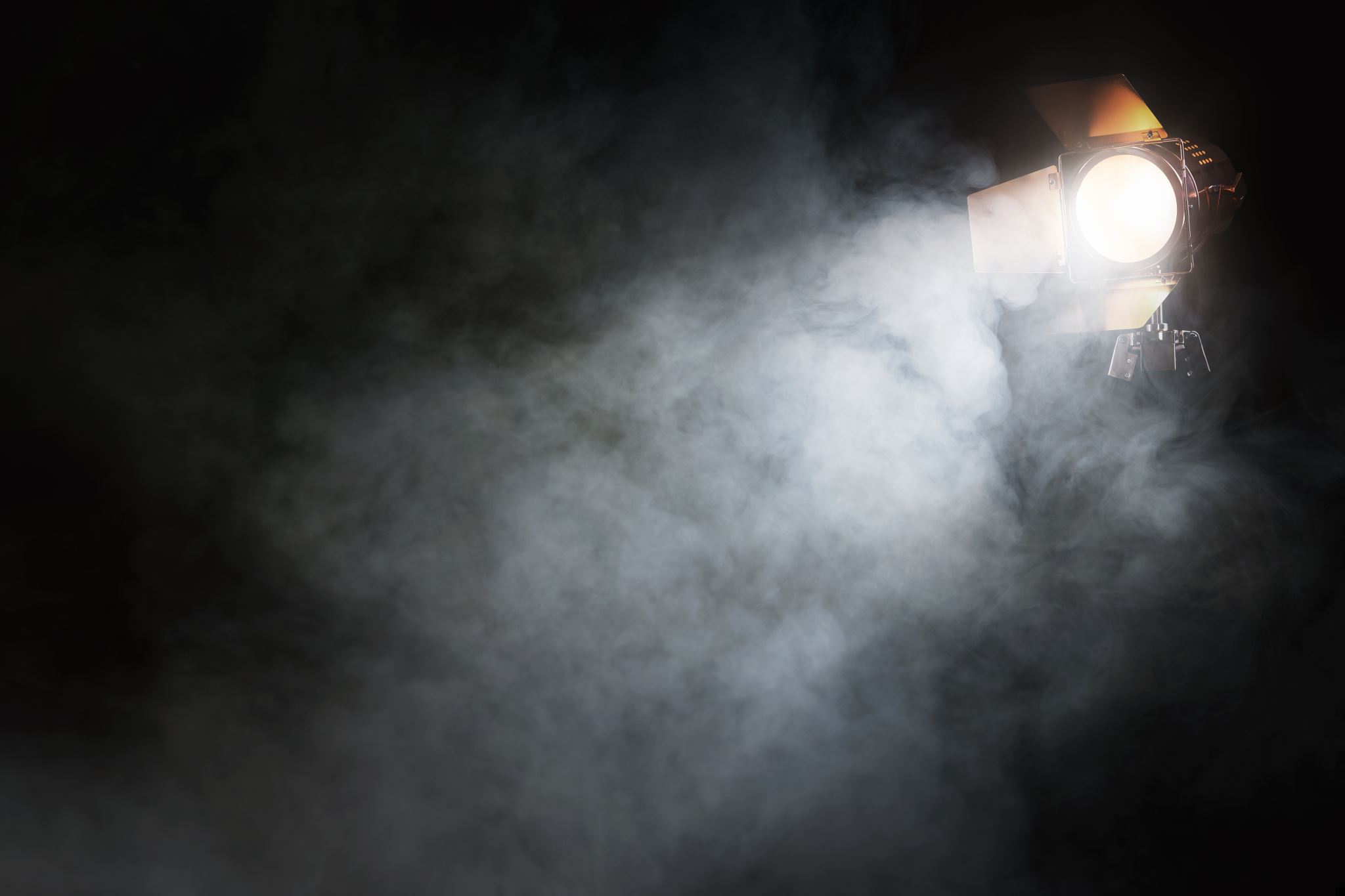 Important Dates Reminders-please put these in your family calendar :EVENING PERFORMANCE DATES: Week 5 of Term 3Tuesday 8th AUGUST  & Thursday 10th August (Cast 1)Wednesday 9th August & Friday 11th August (Cast 2)NB: Chorus, Crew and Orchestra are required all 4 evenings. VENUE: MGC Theatre, 7.30PM.
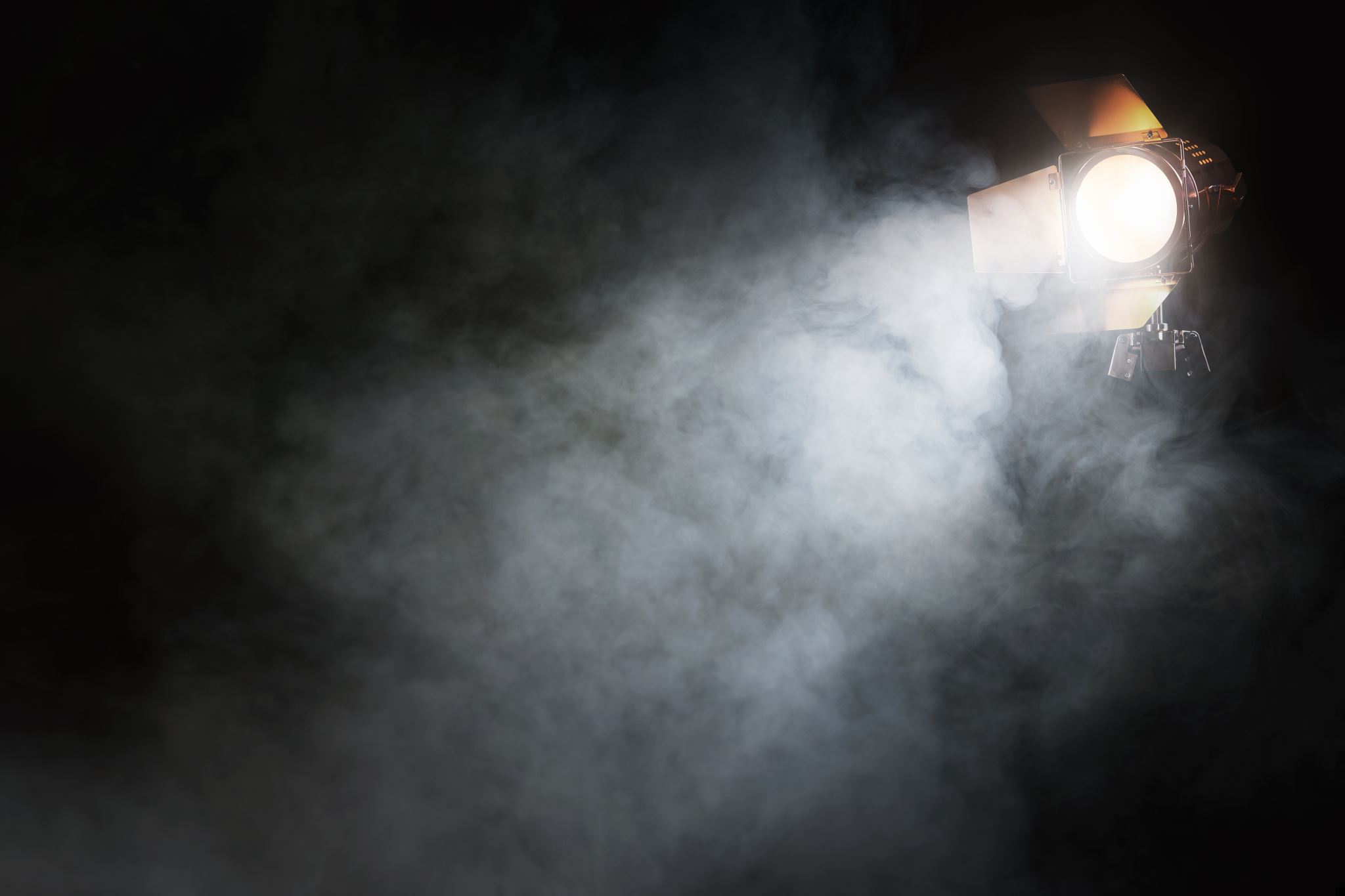 Bump In- Term 3 Week 4 This is when all the equipment arrives. We get to work with our live orchestra, lights and sound and get used to the stage space.
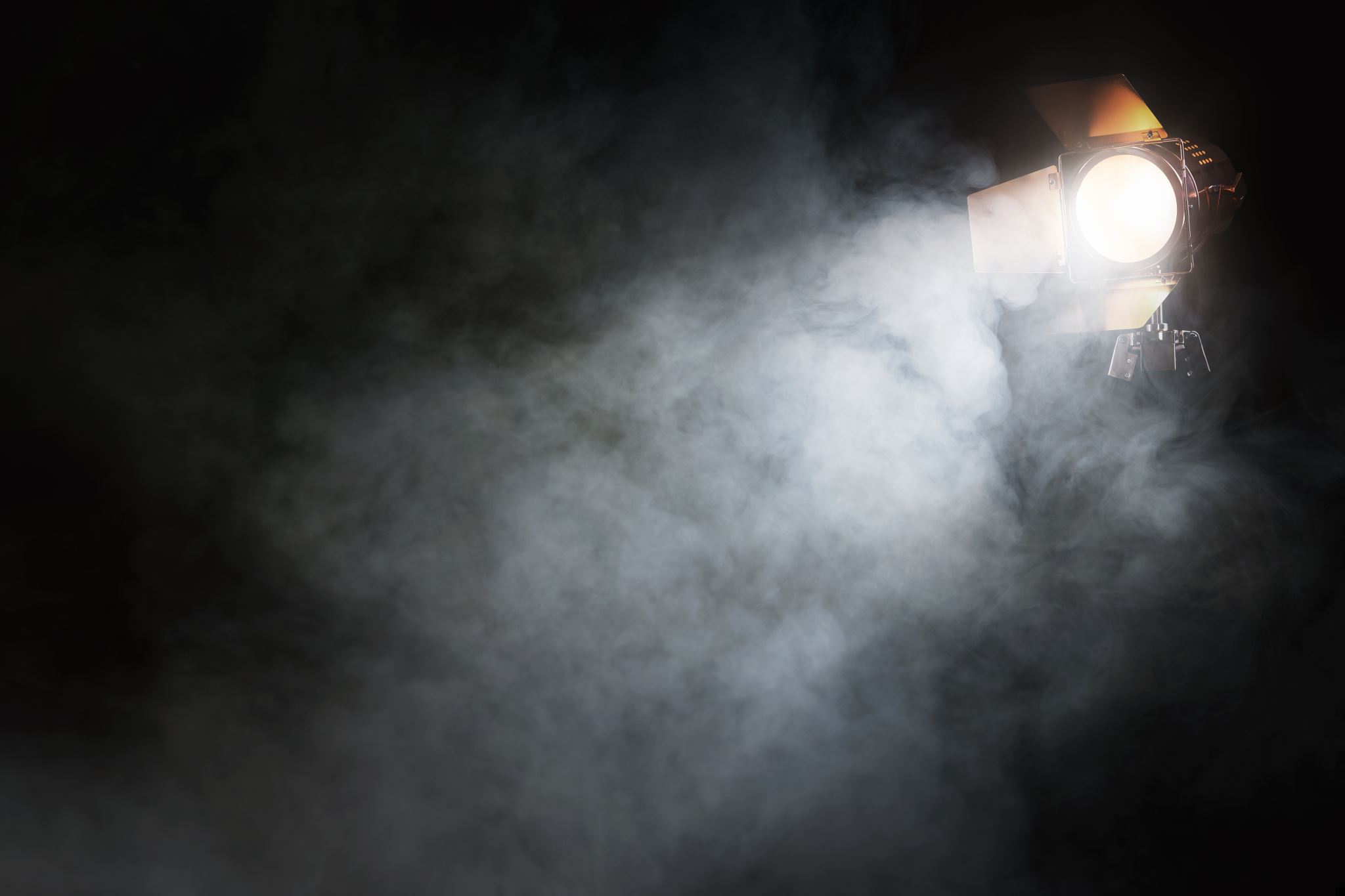 Friday 4th August Term 3, Week 4 Technical Rehearsal(Curriculum Day)
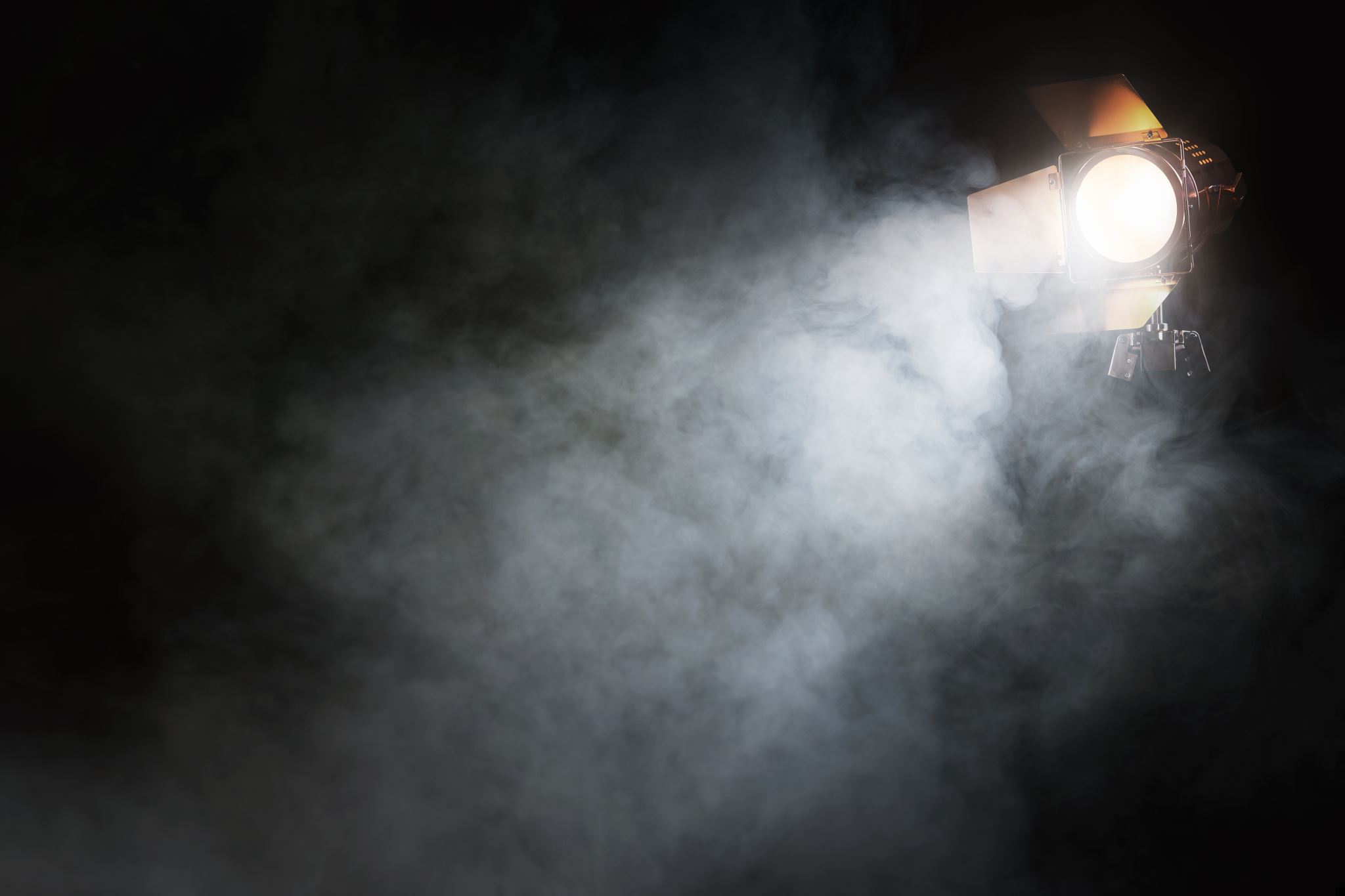 Monday 7th August Term 3, Week 4 Full Dress Rehearsal(All Day)
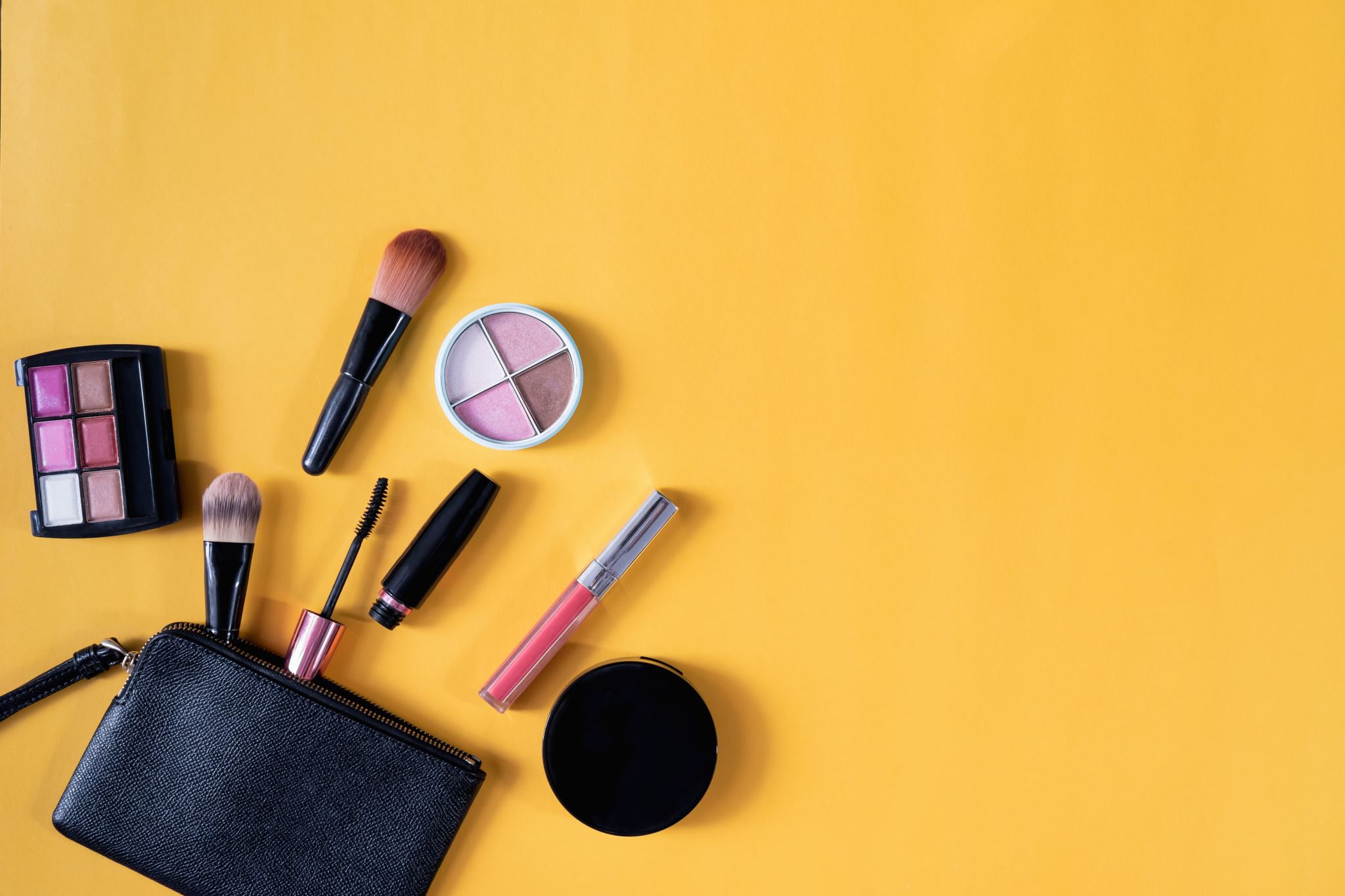 Hair and Makeup
Unless directed otherwise, you will be responsible for organizing your own hair and make up. You will be given a detailed brief and time to organise this.
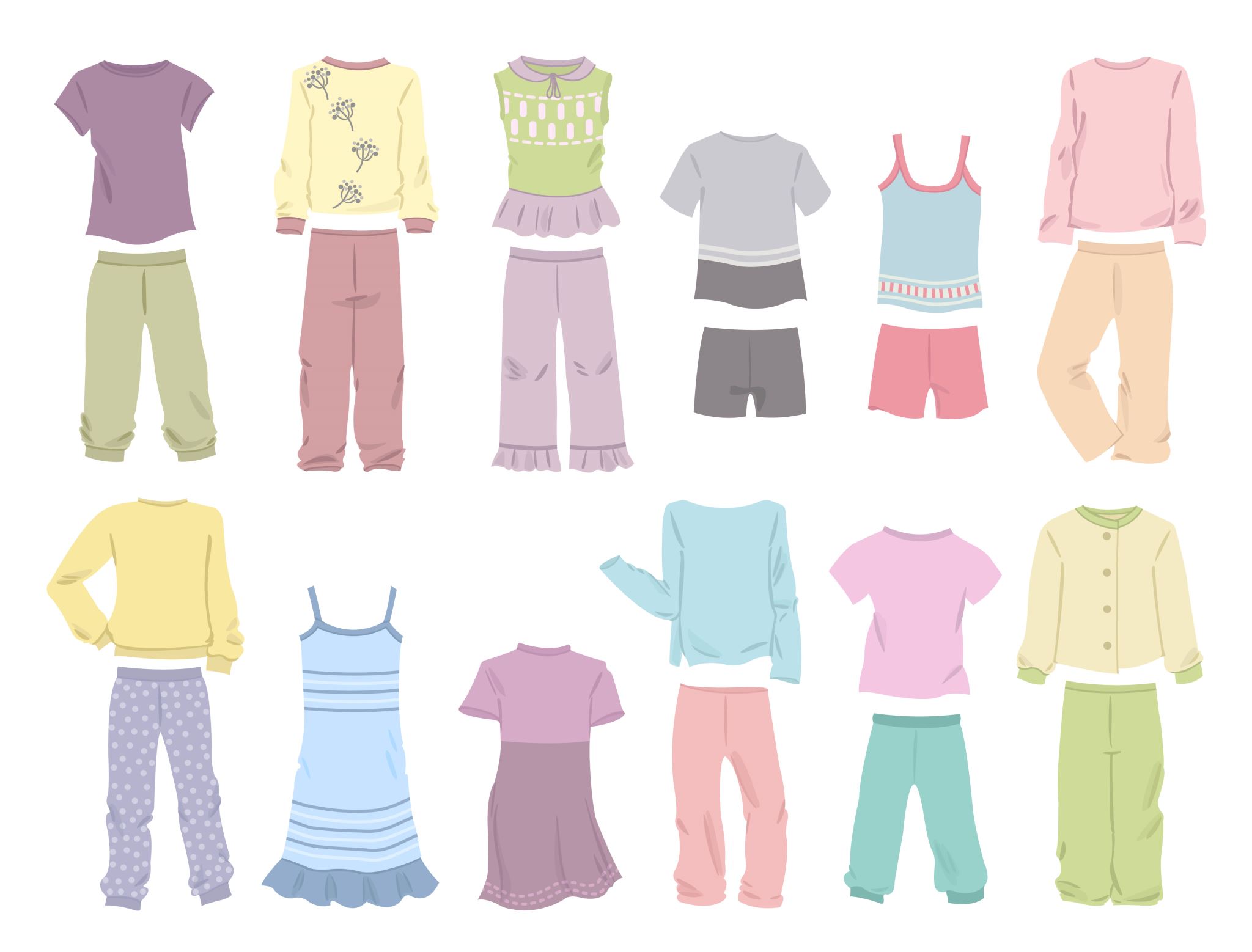 Costumes You will be responsible for organizing your own costume.Costume levy to cover hire for leads.
Souvenir T-shirt
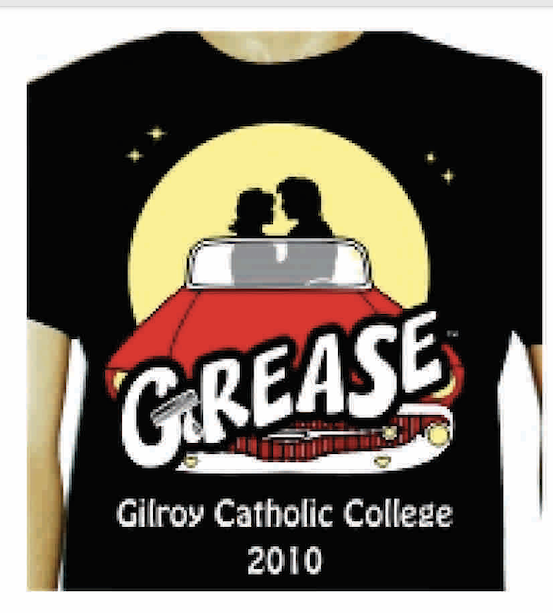 You are welcome to buy a souvenir t-shirt.
MGC 2023
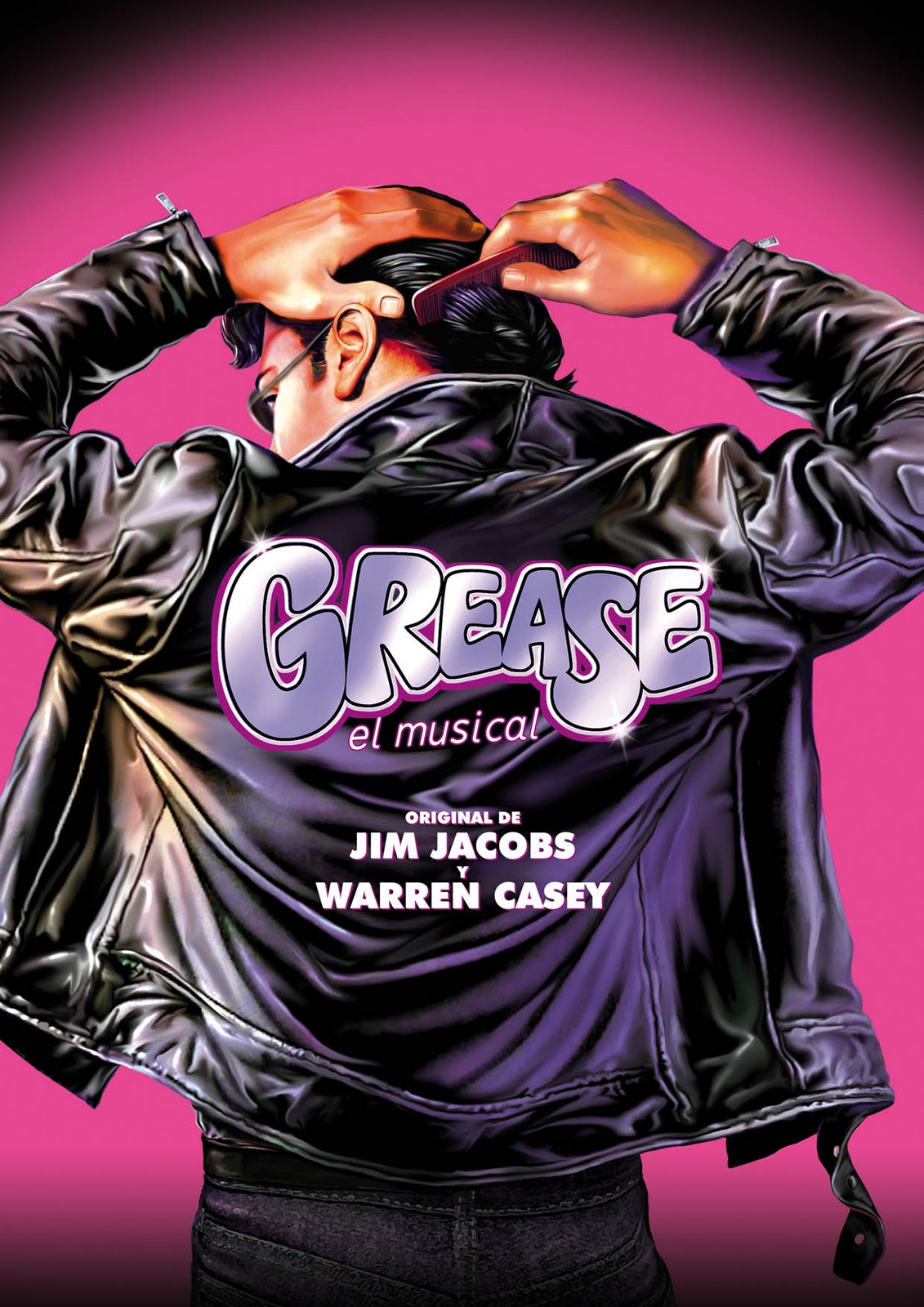 Souvenir Program
All students will receive a complimentary souvenir program.
This Photo by Unknown Author is licensed under CC BY-NC-ND
Production Week ProcedureWeek 5 Term 3
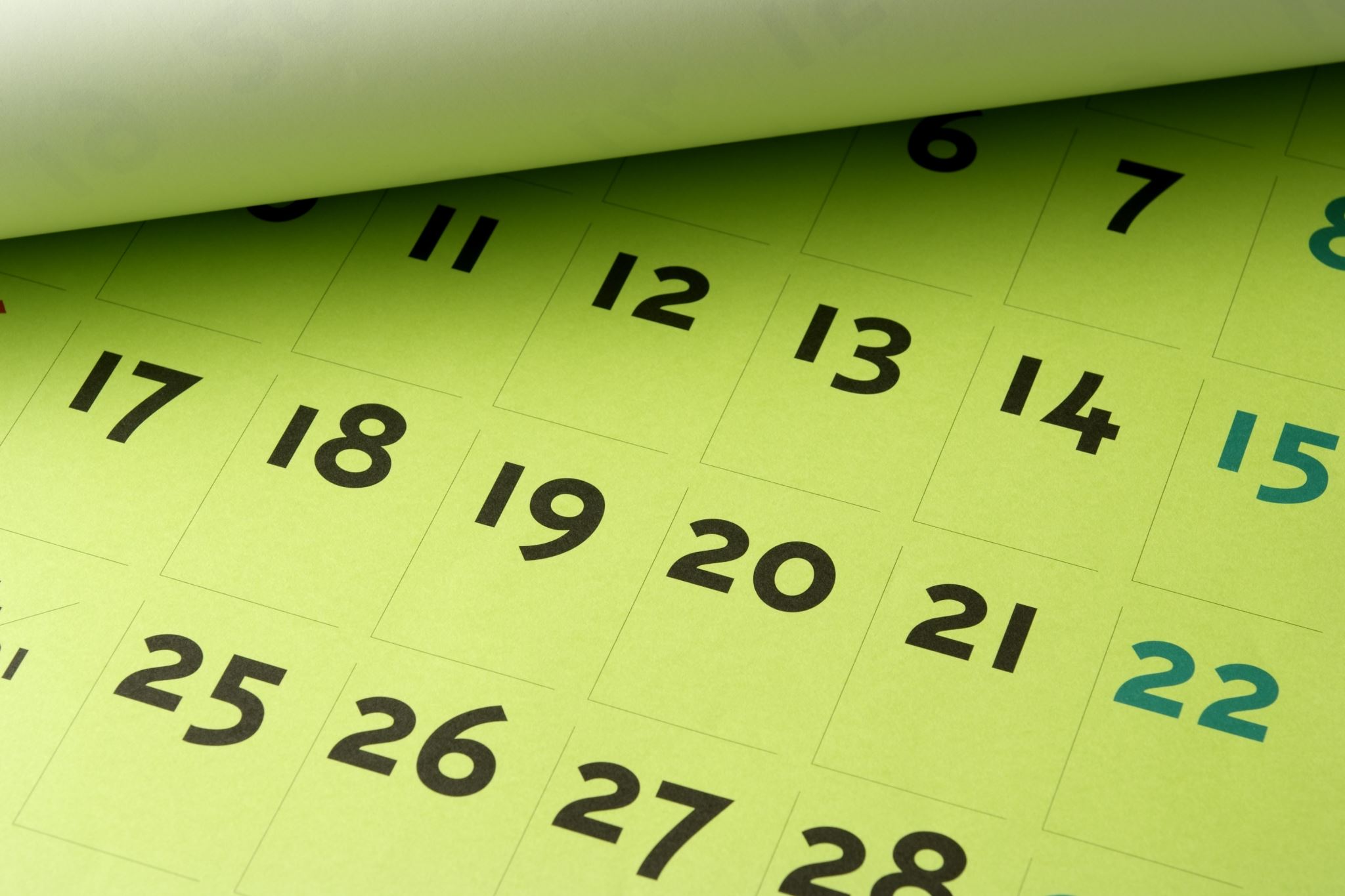 6.30pm: Compulsory preshow meeting @ in the Auditorium for everybody
7pm: Go to your dressing room and sign in with your staff supervisor.
7.15pm: Doors open
7.30pm: Show Starts!
8.40: (approx) Interval
Show Ends 10pm approx. (Final night will end a little later due to Presentations.)
Please make sure you have a lift home- organize a carpool. Please don’t travel alone.
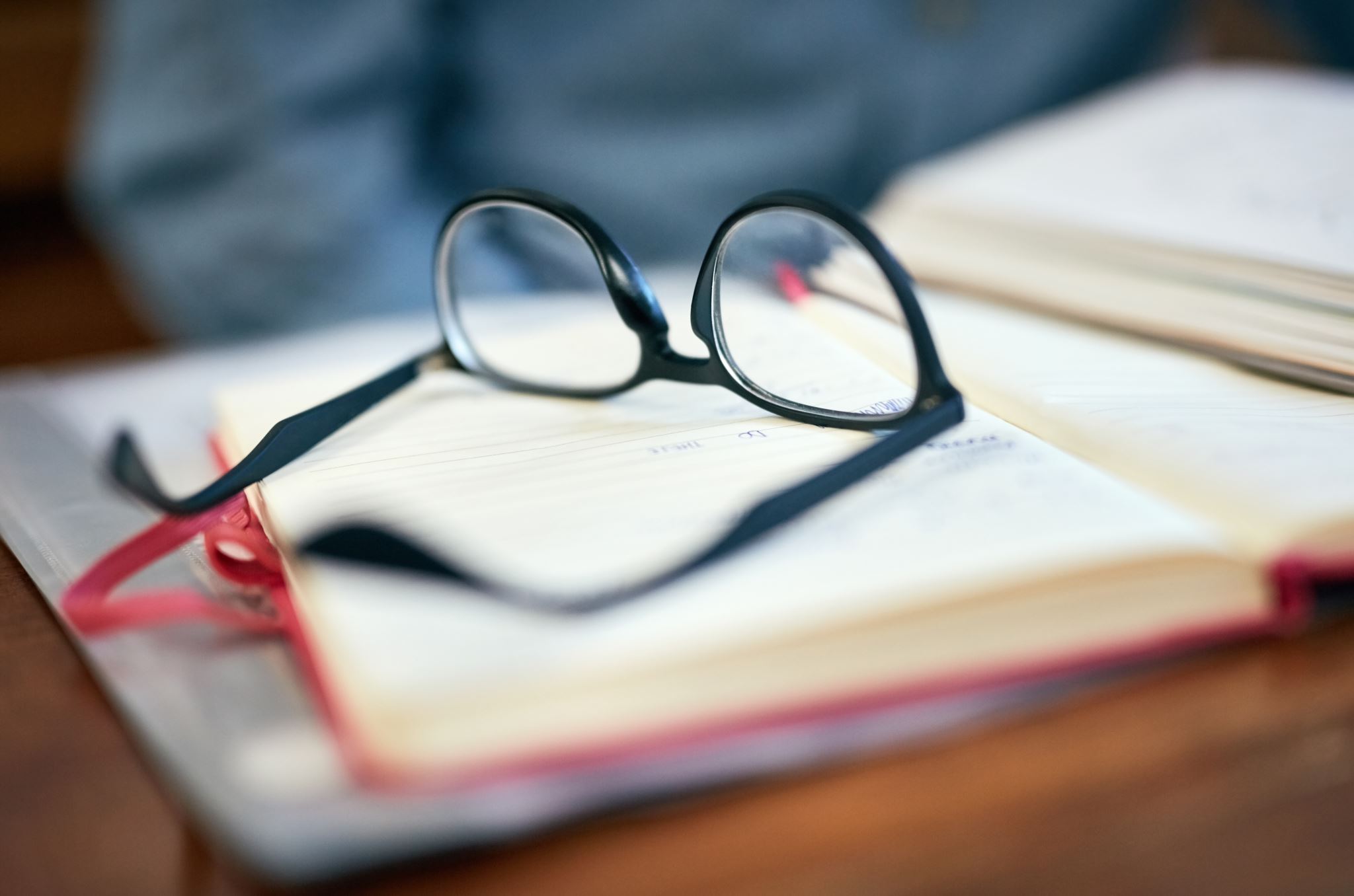 After school Supervision
MDS Students have the option of being supervised after school for some quiet time/homework catch up if you live too far away to go home and return in time for 6.30pm  call.
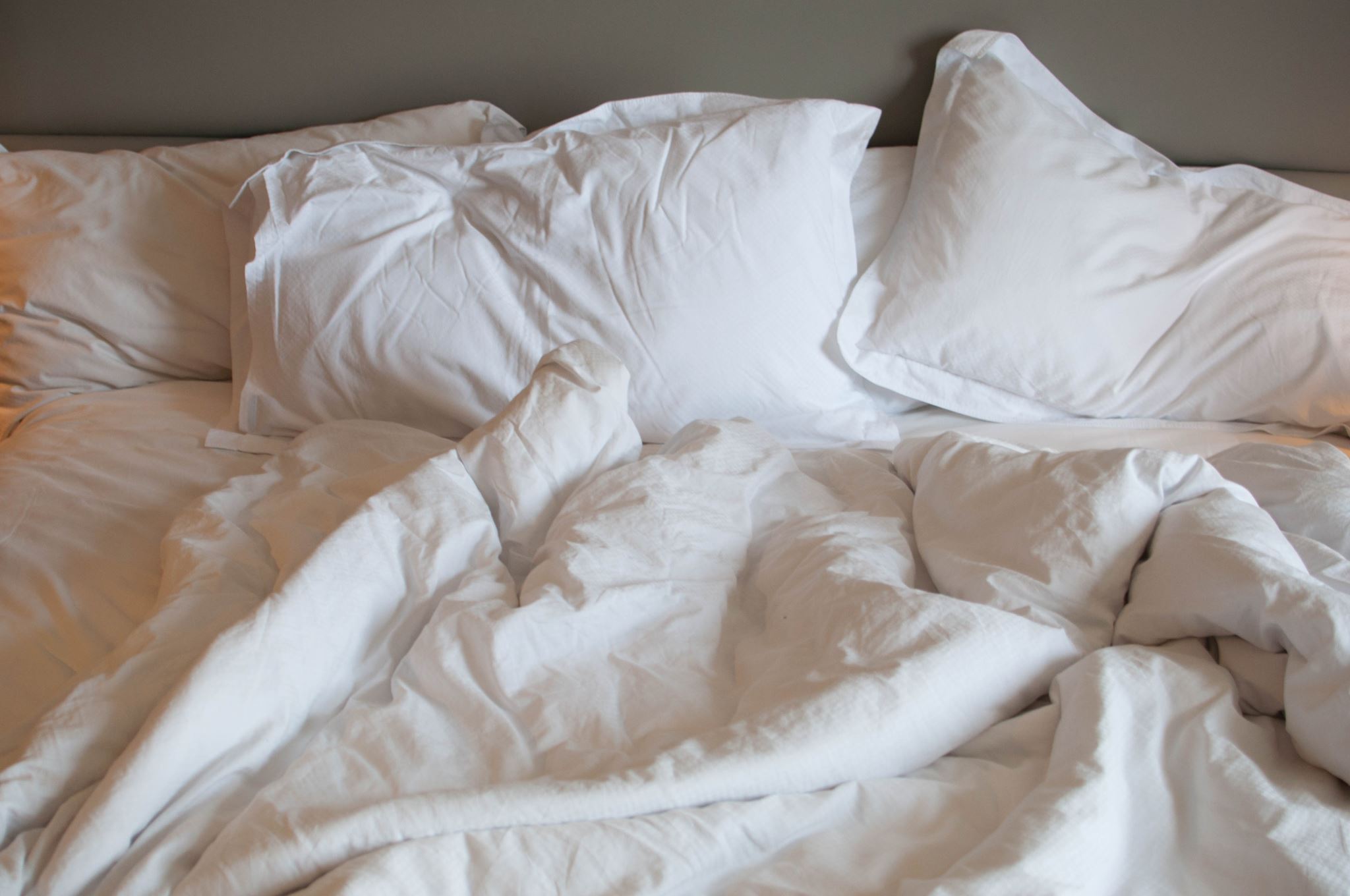 Sleep In!
Middle school students have permission to sleep in on the mornings after the production. This will appear on your  Compass as an approved late for Period 1 only.
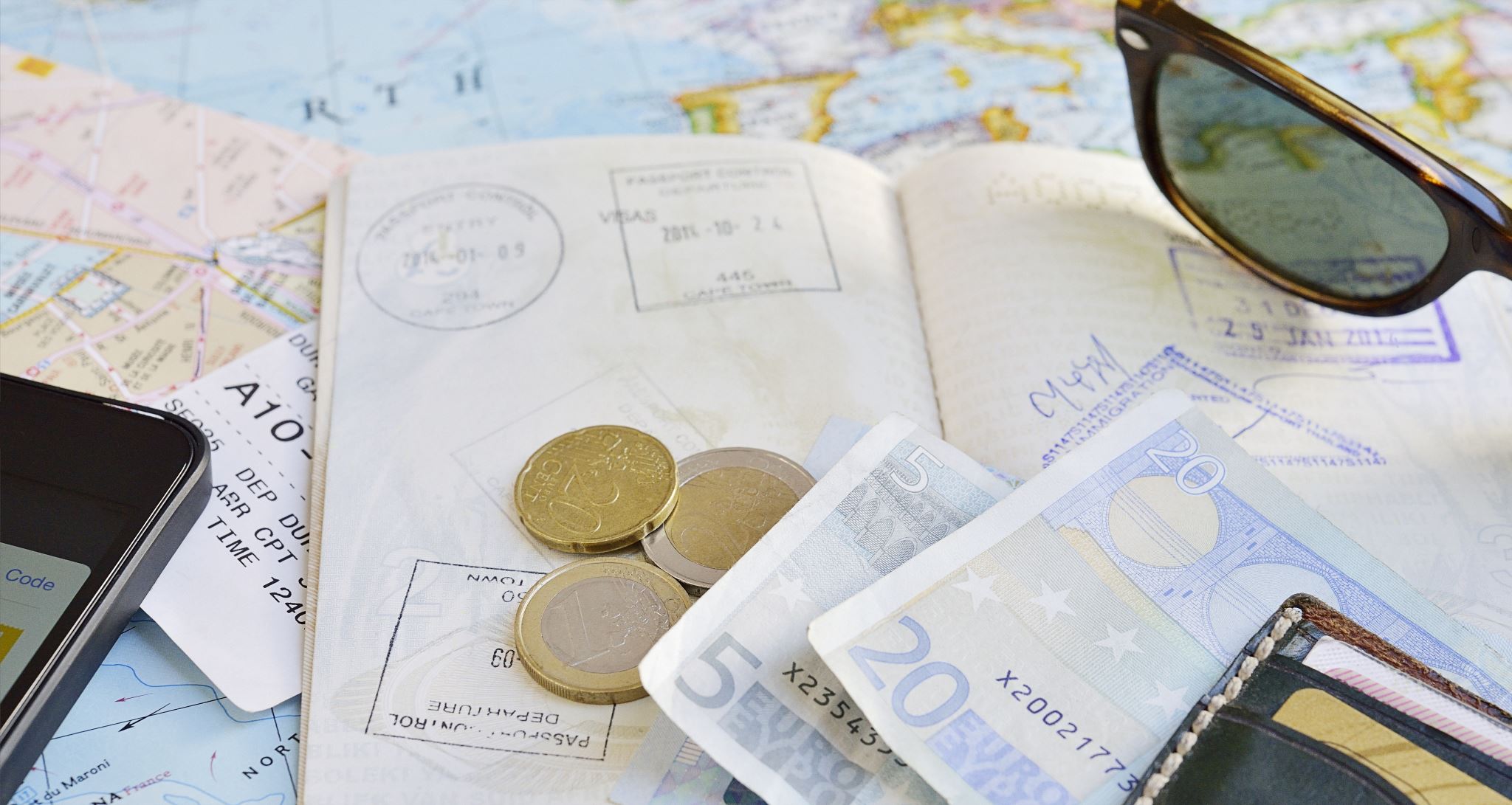 Ticket Sales
Tickets will go on sale, via our MGC website. Please ensure you have already organized what nights your family and friends are able to attend.
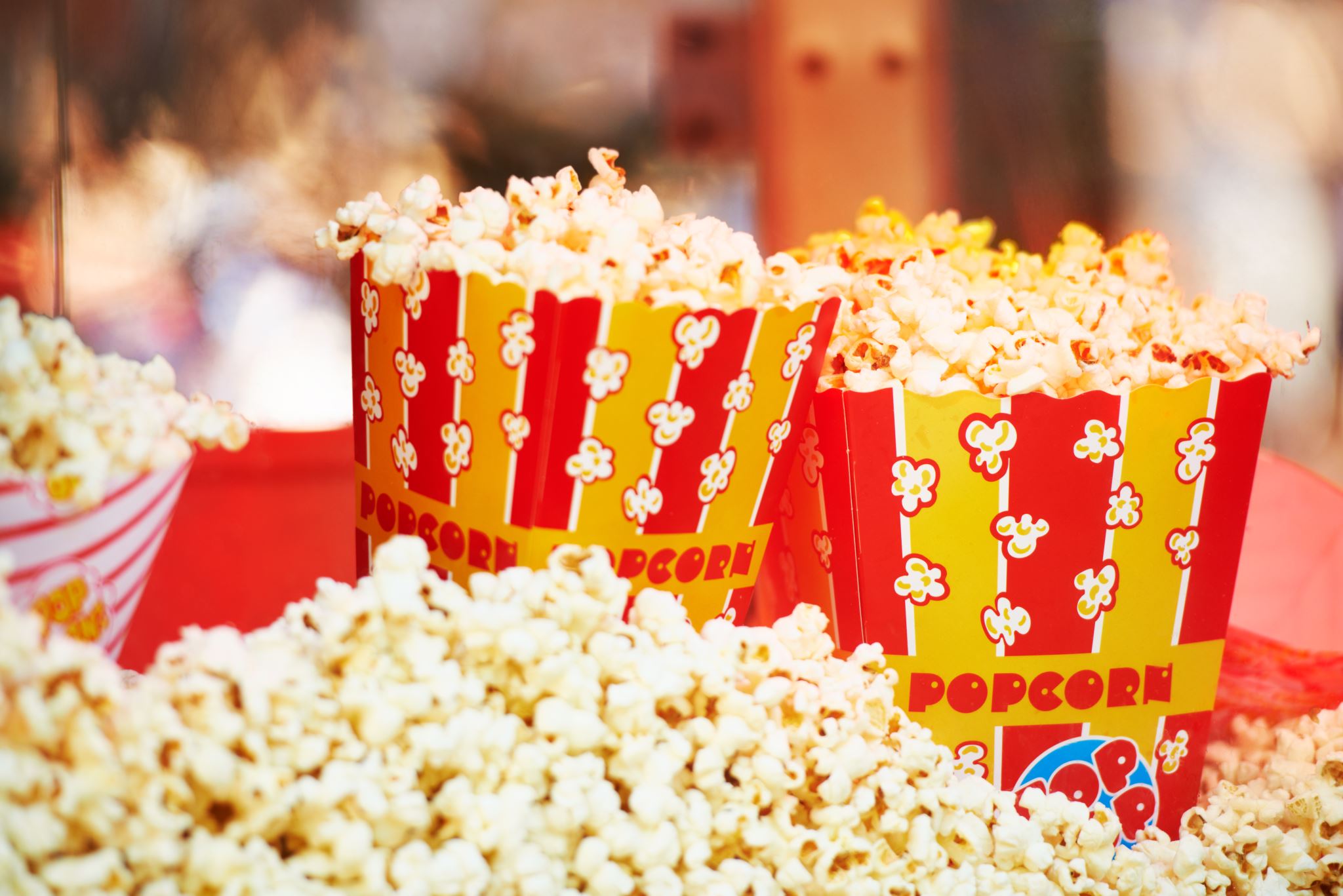 What to bring on the night:
Water bottle
Makeup
Costume
Healthy Snacks (no nuts)
A quiet activity such as a book or pack of cards for when you are not on stage.
Also bring a quiet activity such as a book or deck of cards for when you are not on st
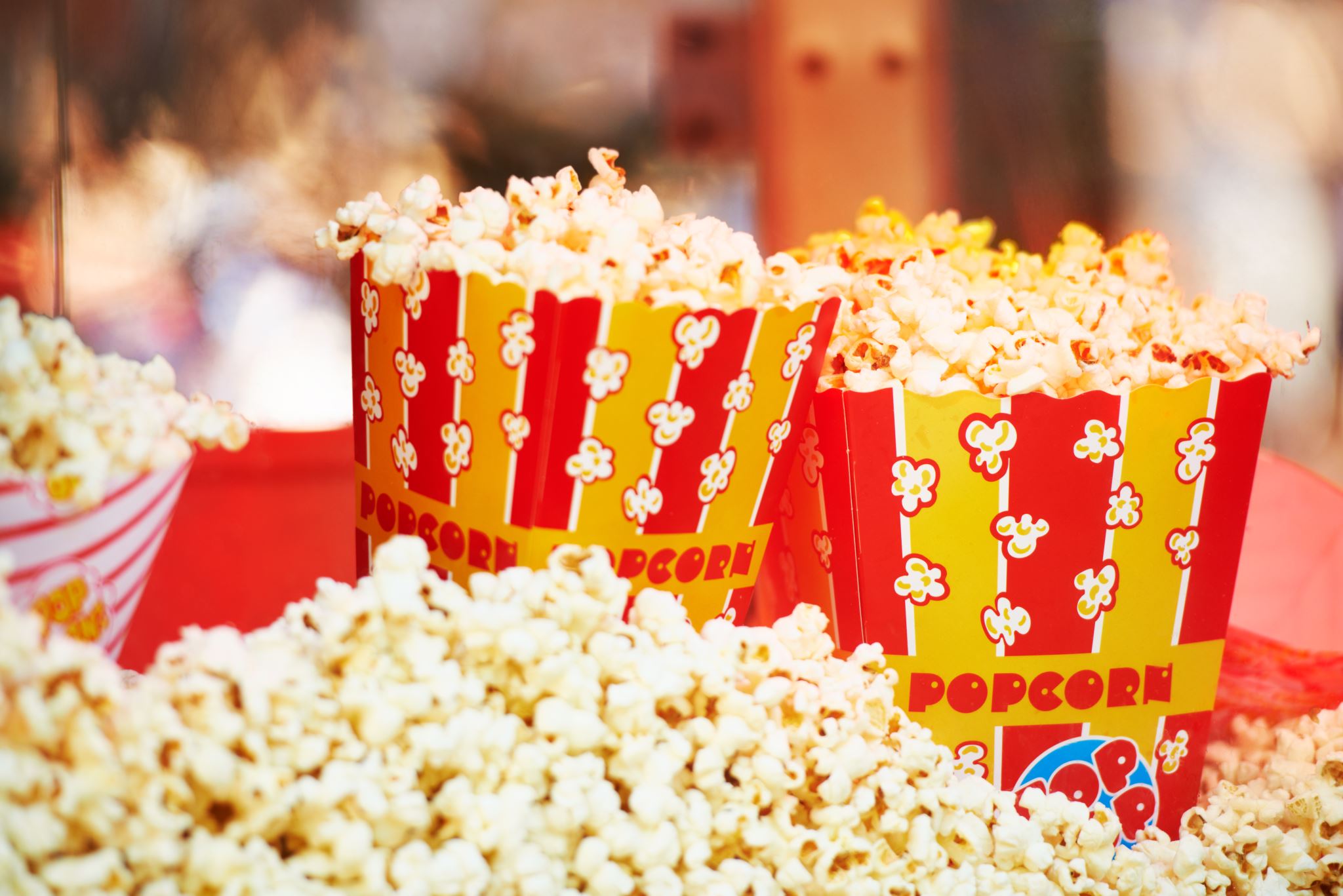 What NOT to bring on the night:
VALUABLES
Please give your phone/wallet to your supervising teacher for safety.
NUTS
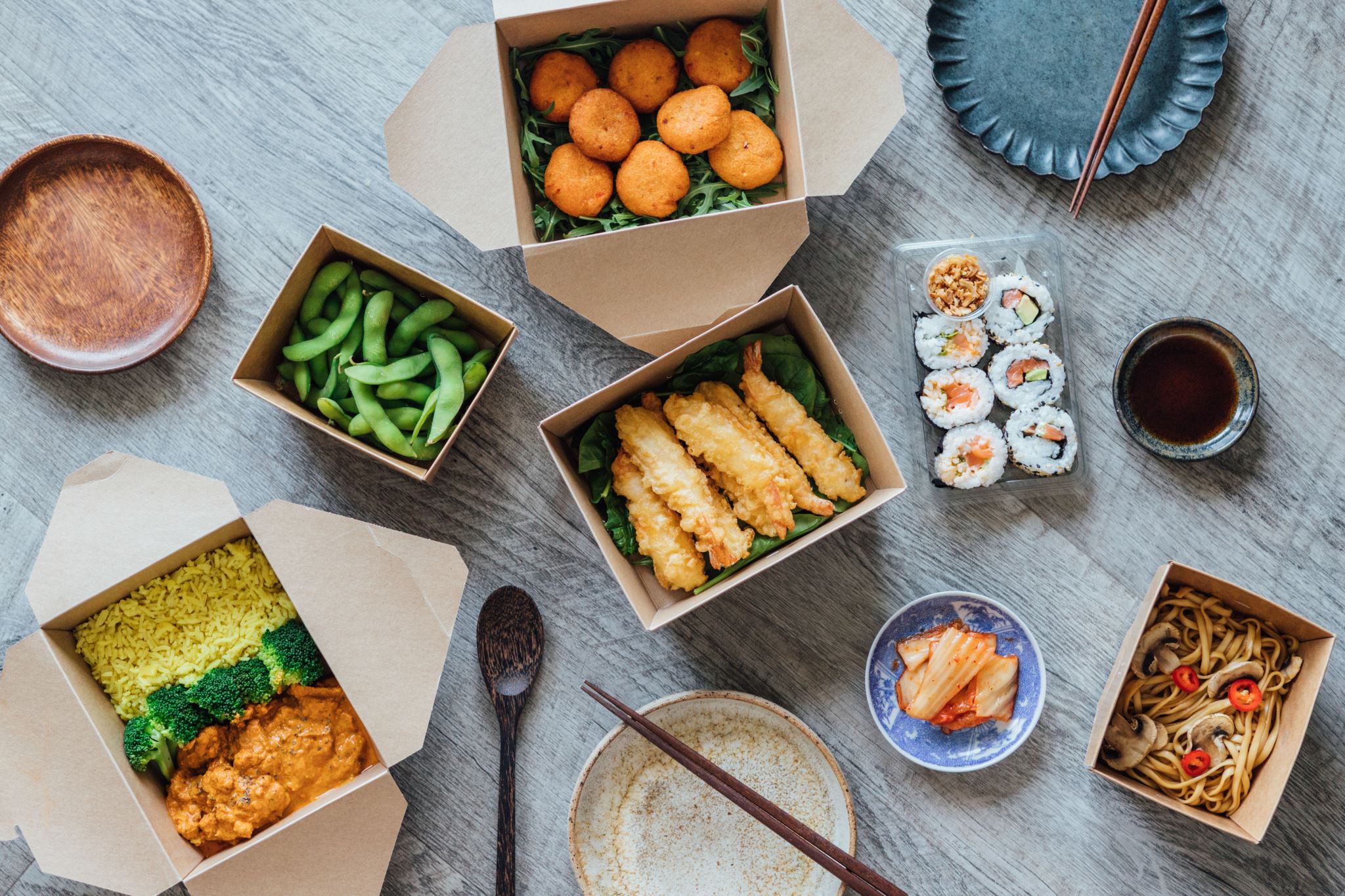 MEALS
Meals are available from the Café -just complete a lunch order at recess.
Alternatively, BYO dinner and heat it up in the microwave.
Act 1-please highlight which scenes you are in
Act 2- Please highlight which scenes you are in
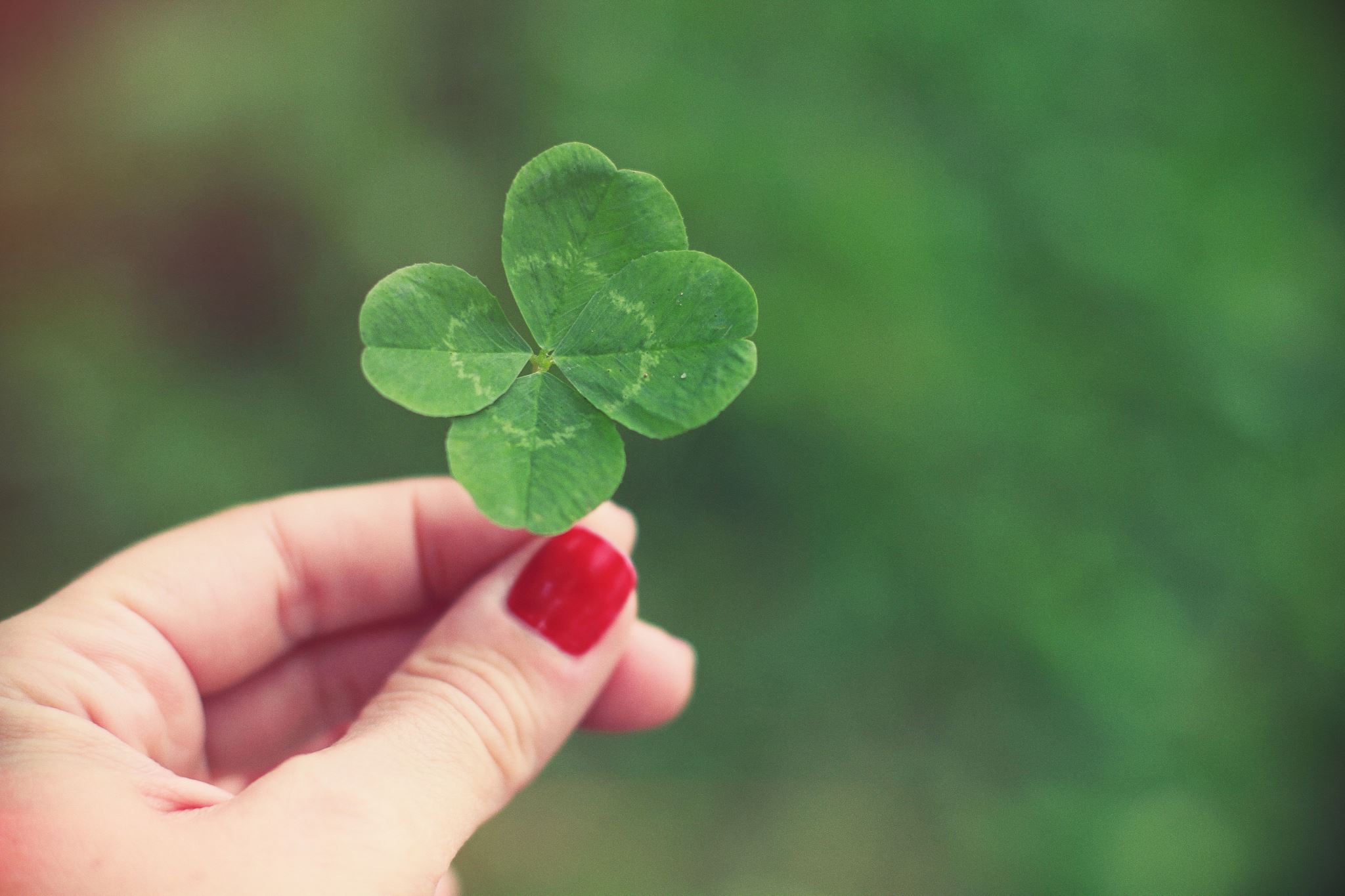 CHOOKAS!
